Euglena
Euglena
 
Are single-celled organisms with the following structures or organelles: mitochondria, nucleus, vacuole, Golgi apparatus, endoplasmic reticulum, and flagella.
 Euglena are unique in that the outer layer of the cell includes a flexible membrane called the pellicle.
The pellicle supports and contains the plasma membrane, much like a cell wall would in plants. They may also have an eyespot or photoreceptor that functions as a light sensor
Euglena is classified as:
 Kingdom: Protista
 Sub Kingdom: Protozoa
 Phylum: Sarcomastigophora
 Subphylum :Mastigophora
 Order :Euglenida
Euglena
is a genus of unicellular, flagellated microorganisms. They possess characteristics of both plants and animals but are neither placed in the kingdom Plantae nor Animalia. They belong to the kingdom Protista.
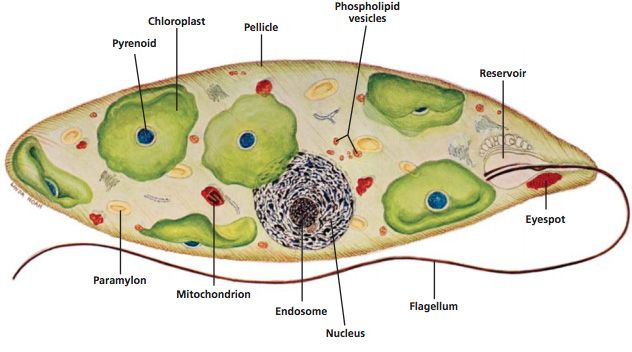 Euglena
Eyespot helps them sense light. Can be autotrophic (produces their own food)
Waste- Contractile Vacuole holds excess water and removes it from the cell.
Movement- Flagella
Nutrition

Euglena contains chloroplast having chlorophyll. 
They perform photosynthesis


Some of the photosynthetic euglenoids lose their chlorophyll when they grow in the dark and obtain nutrients heterotrophically from organic matter
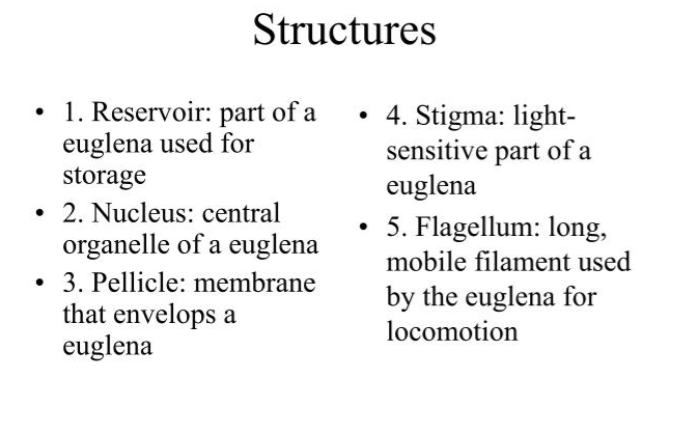 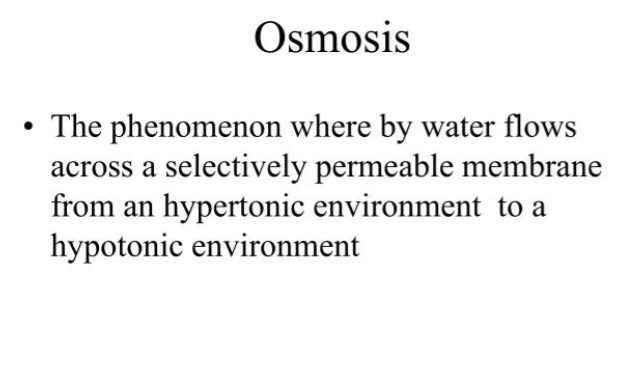 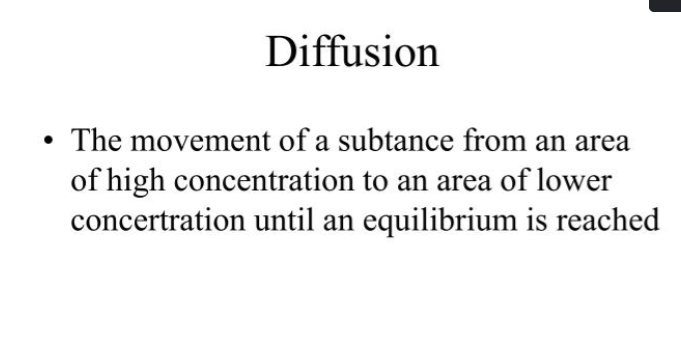 ReproductionEuglena reproduces asexually by binary fission, they divide longitudinally